Jeux de mots: 
Homophones
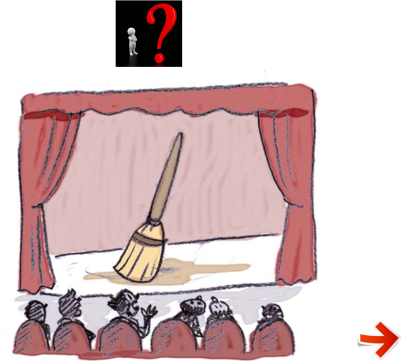 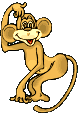 1
2
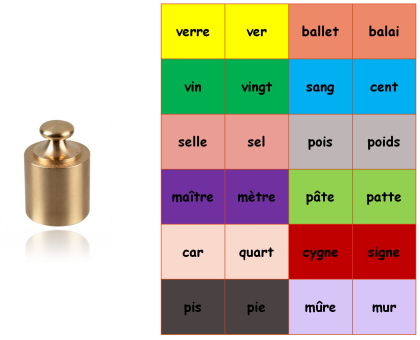 Regarder l’image et chercher le jeu de mot. 
Si c’est trouvé, cliquer sur la flèche pour orthographier le mot, sinon cliquer sur le point d’interrogation pour avoir un indice. Si vous le souhaitez, cliquez sur les lettres pour lire la phrase proposée.
Orthographe:
Après avoir fait l’exercice 1 pour se familiariser avec le vocabulaire, retrouver l’orthographe des homophones.
Les dessins utilisés dans ce PPT ont été trouvés sur le site « crabouillage » pour orthos
http://www.crabouillages.fr/ortho/index.php
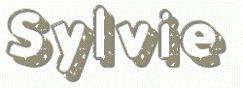 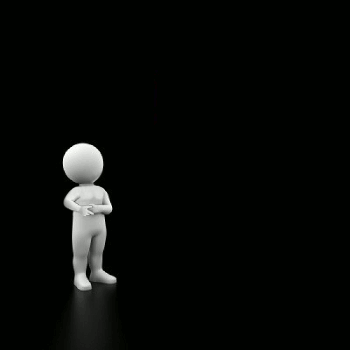 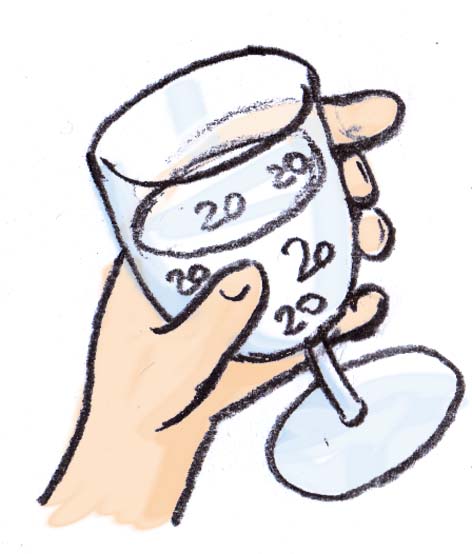 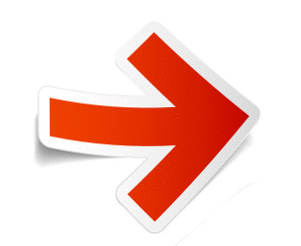 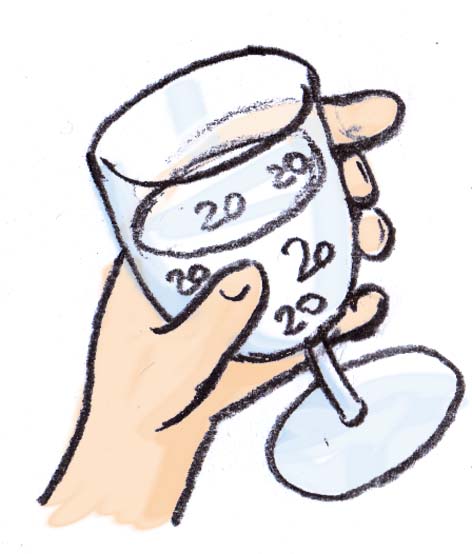 a-b-c …?
Il boit un verre de vingt
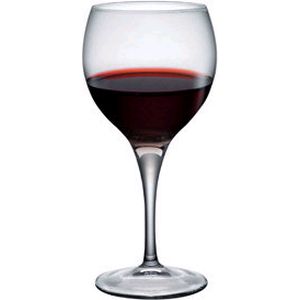 a-b-c …?
Il boit un verre de vin
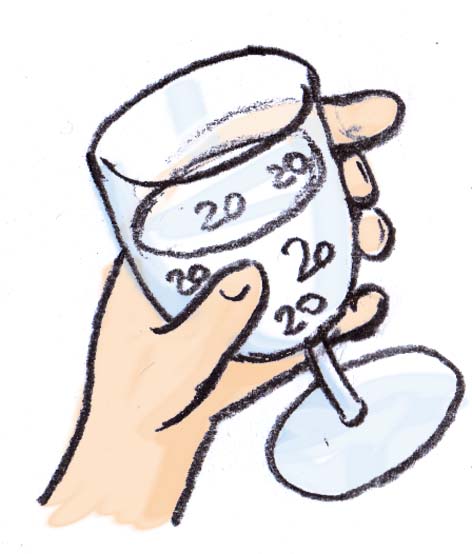 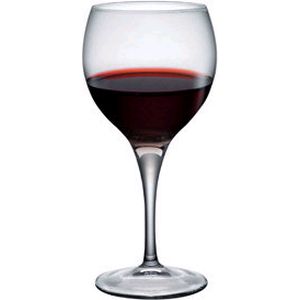 vingt
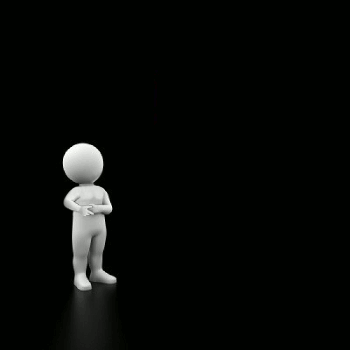 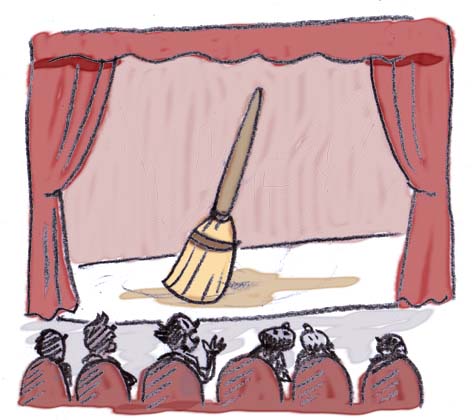 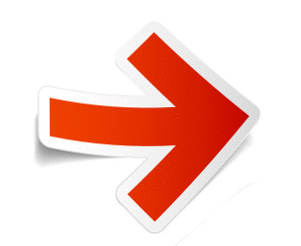 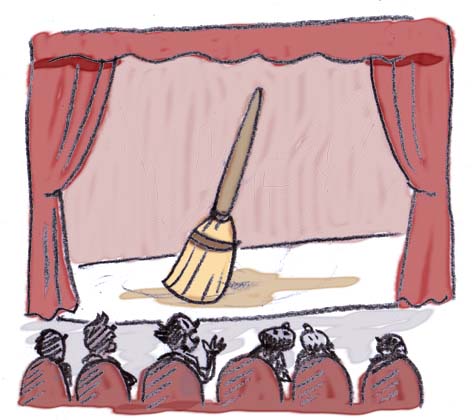 a-b-c …?
Ils regardent un balai
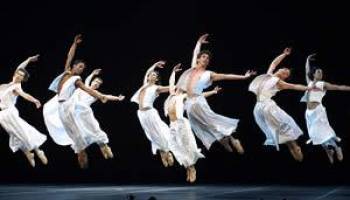 a-b-c …?
Ils regardent un ballet
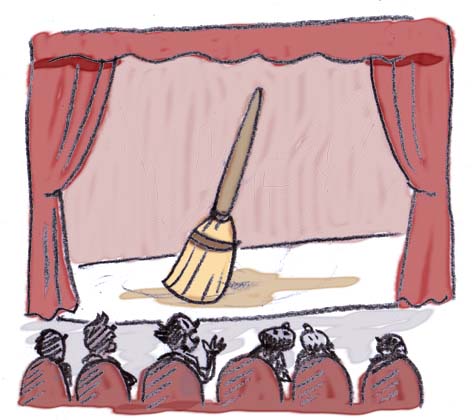 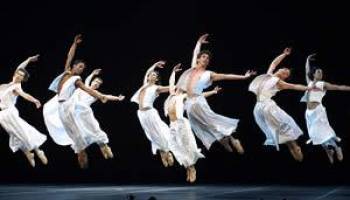 balai
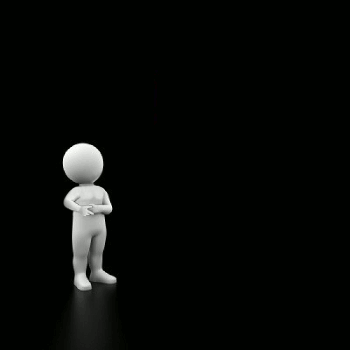 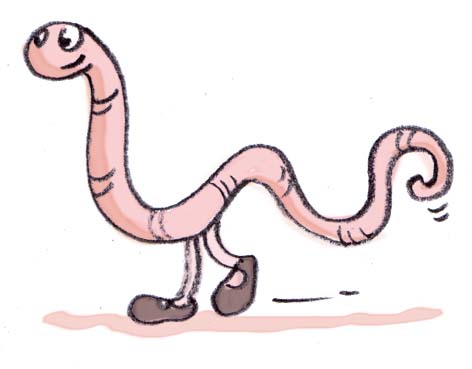 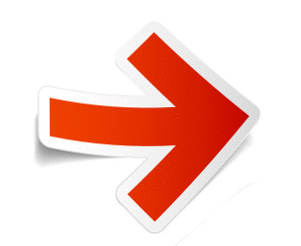 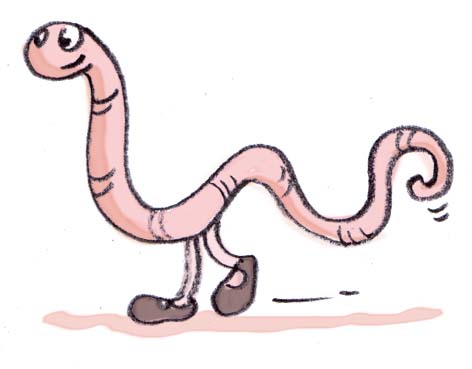 a-b-c …?
C’est un ver à pied
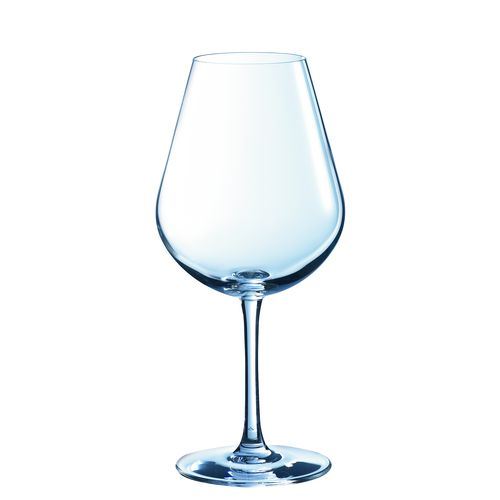 a-b-c …?
C’est un verre à pied
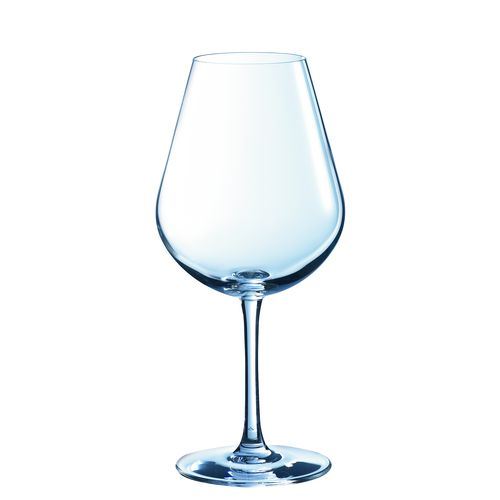 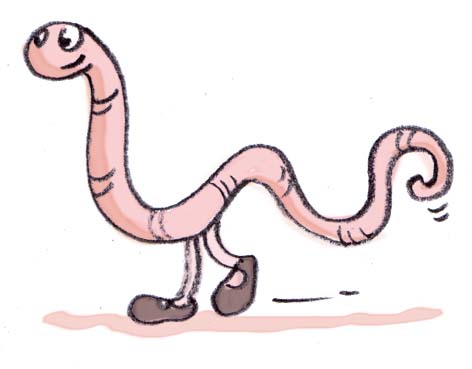 verre
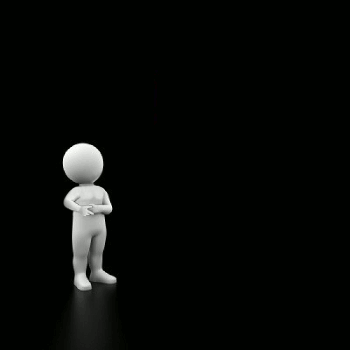 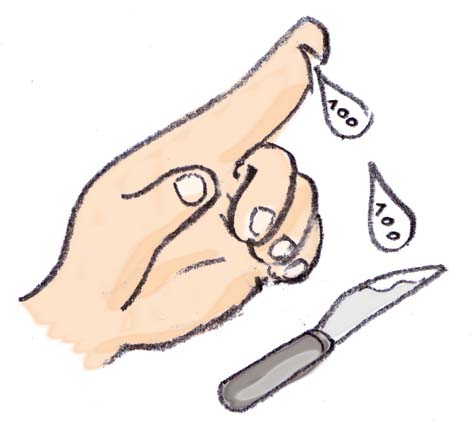 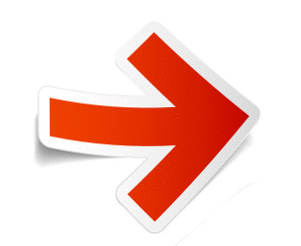 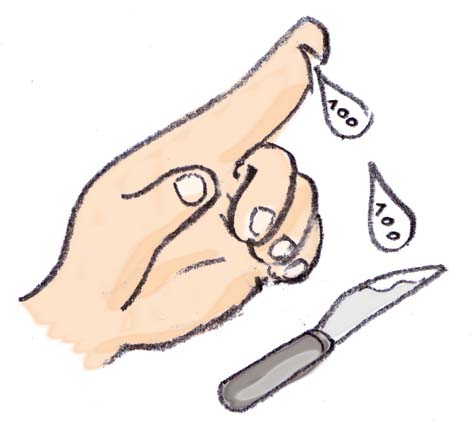 Il s’est coupé, il y a du cent
a-b-c …?
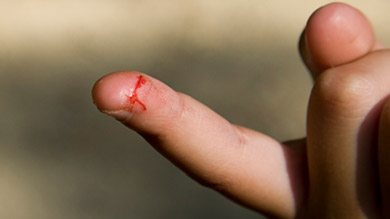 a-b-c …?
Il s’est coupé, il y a du sang
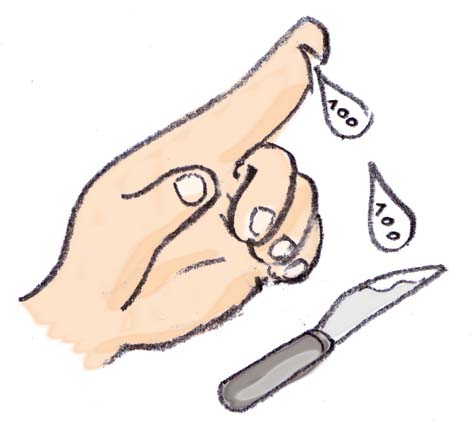 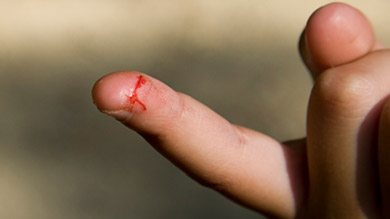 sang
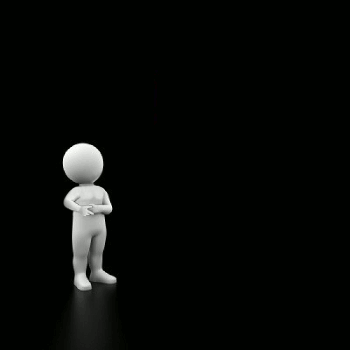 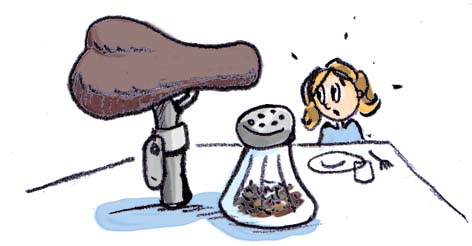 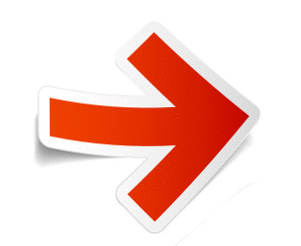 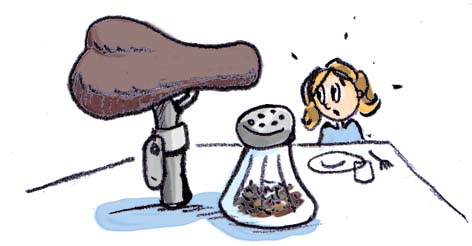 a-b-c …?
Sur la table il y a la selle
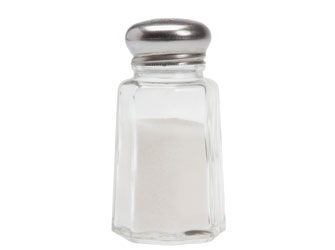 a-b-c …?
Sur la table il y a du sel
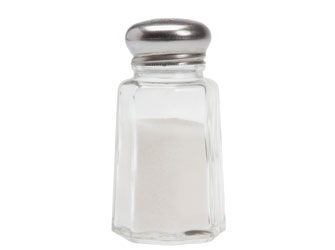 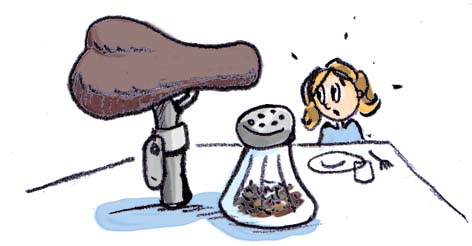 sel
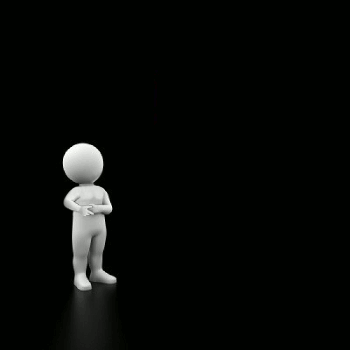 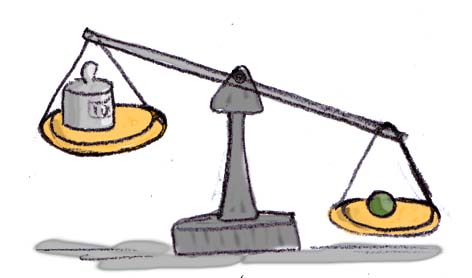 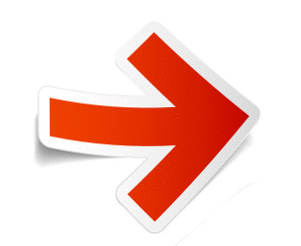 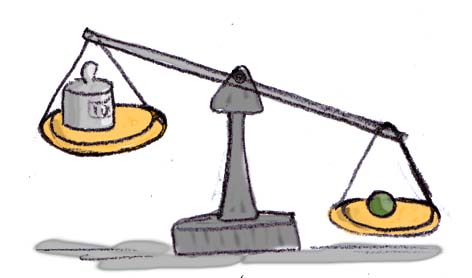 a-b-c …?
On pèse grâce à un petit pois
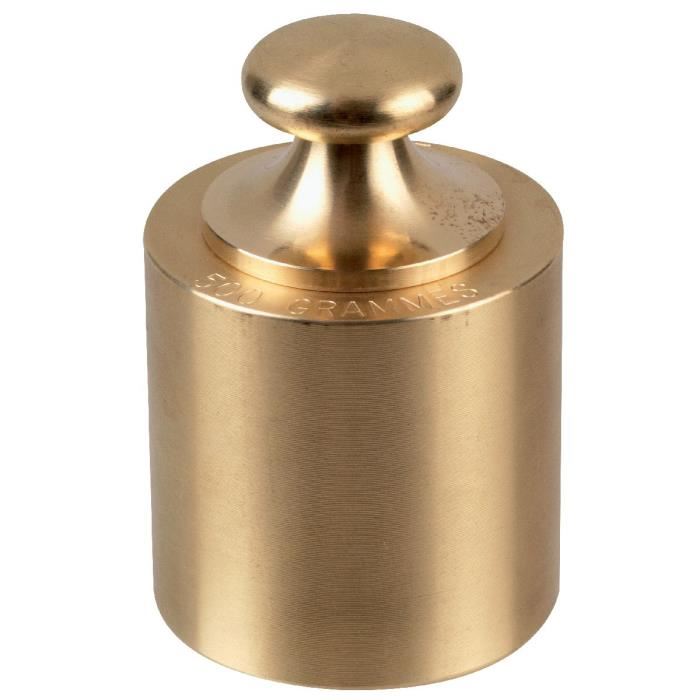 a-b-c …?
On pèse grâce à un petit poids
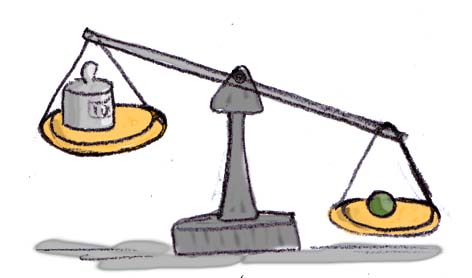 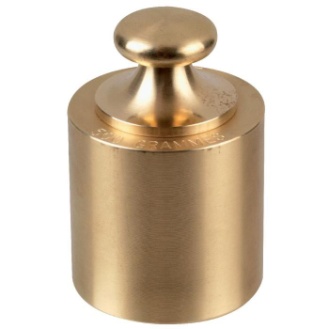 petit poids
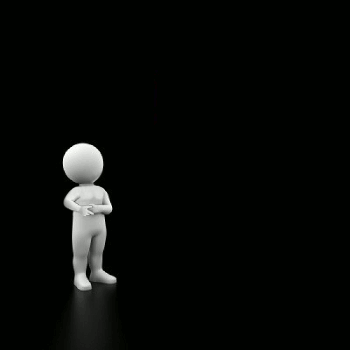 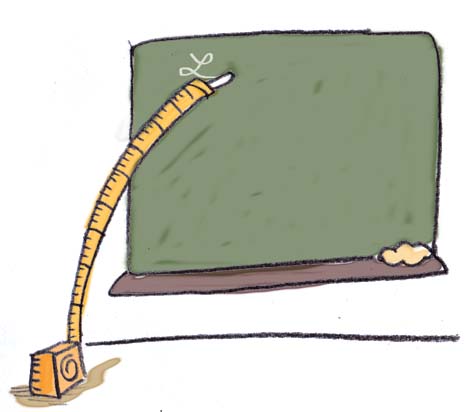 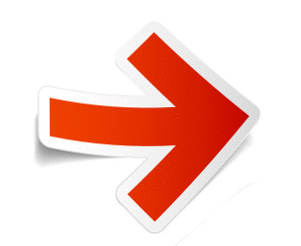 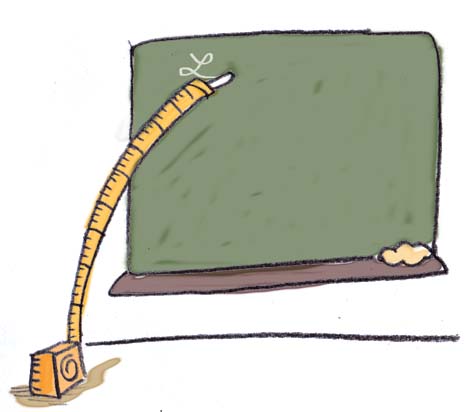 Le mètre écrit au tableau
a-b-c …?
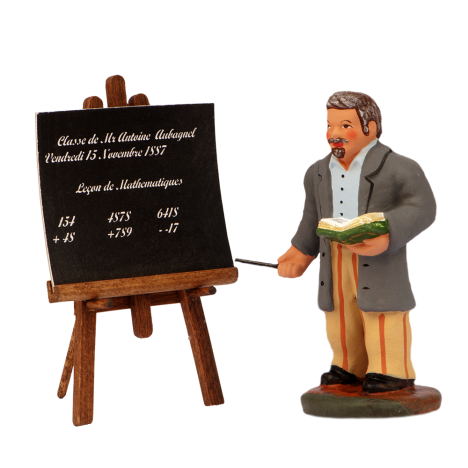 a-b-c …?
Le maître écrit au tableau
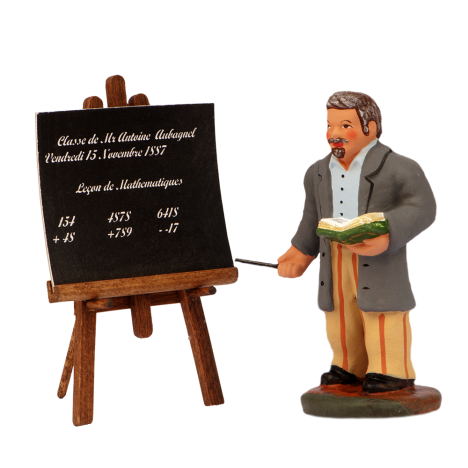 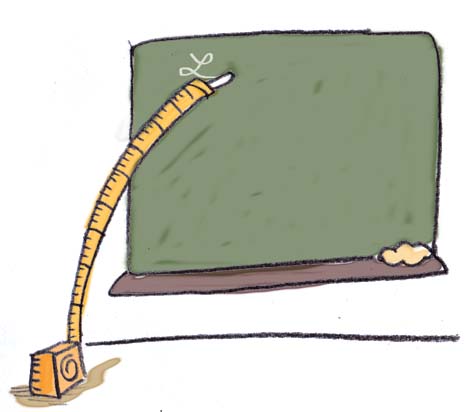 mètre
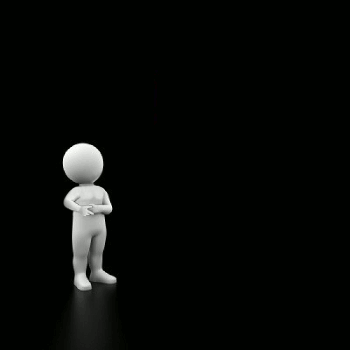 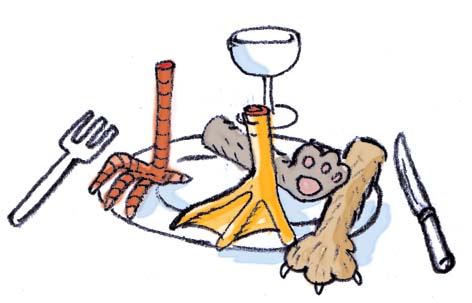 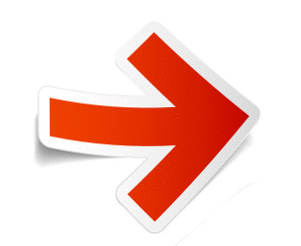 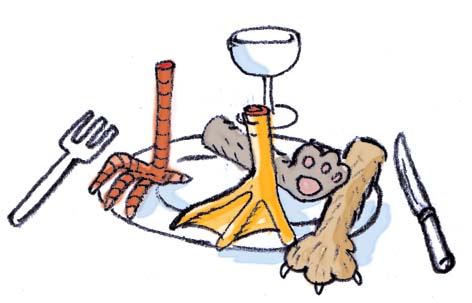 a-b-c …?
Ce soir il mange des pattes
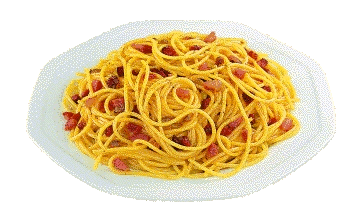 a-b-c …?
Ce soir il mange des pâtes
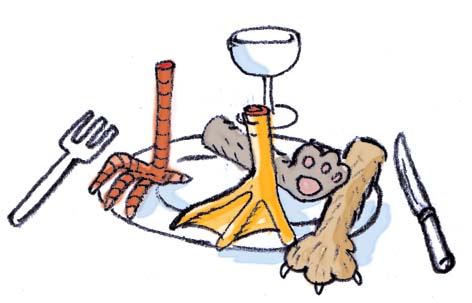 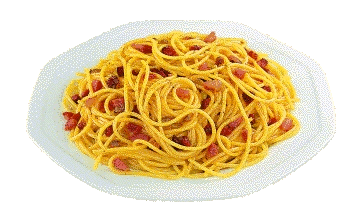 pâtes
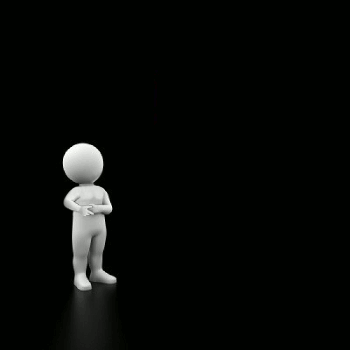 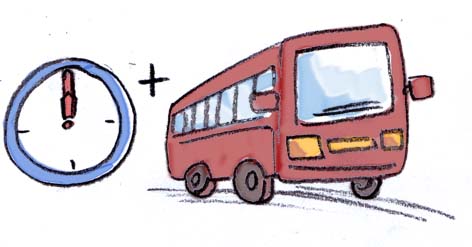 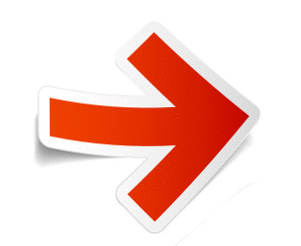 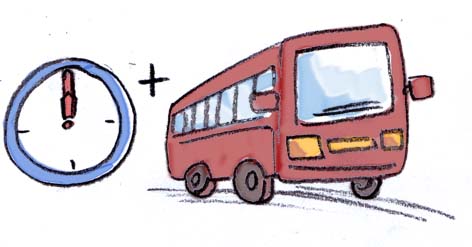 a-b-c …?
Il est midi et car
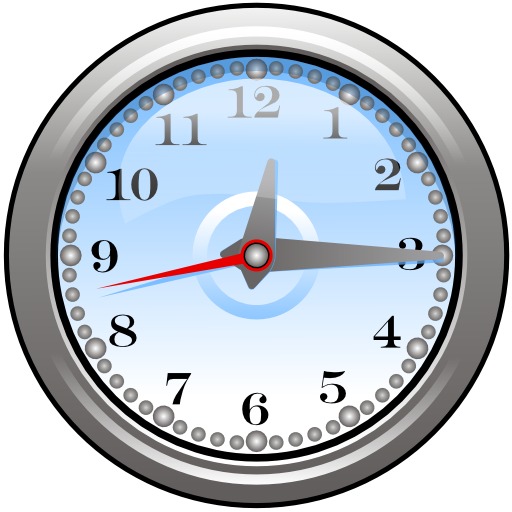 a-b-c …?
Il est midi et quart
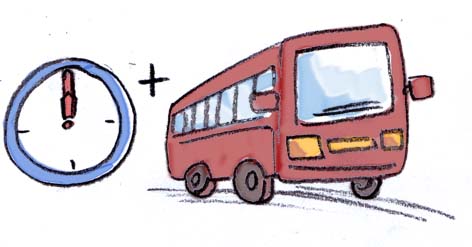 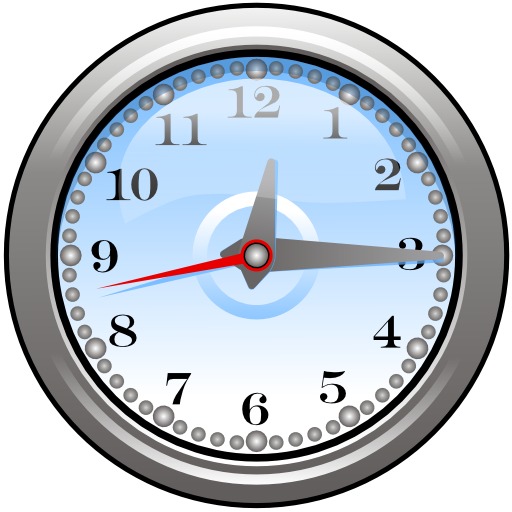 midi et car
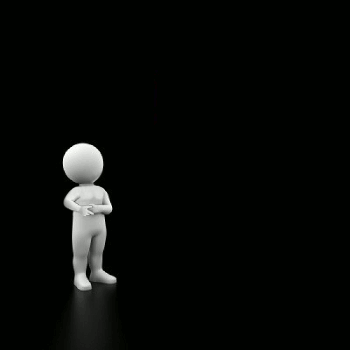 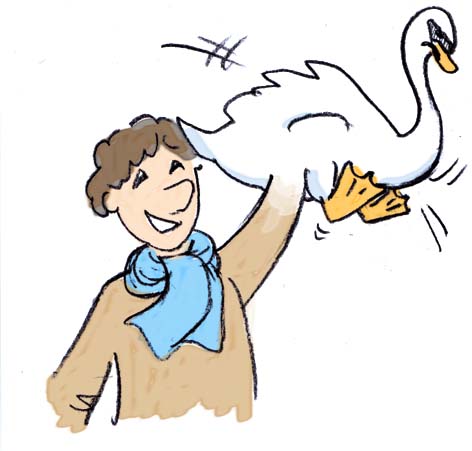 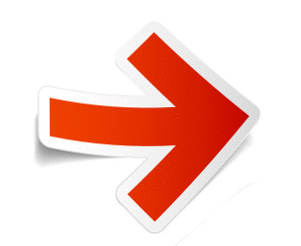 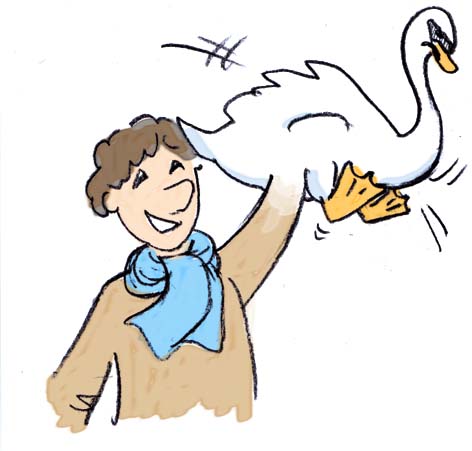 a-b-c …?
Il fait un cygne de la main
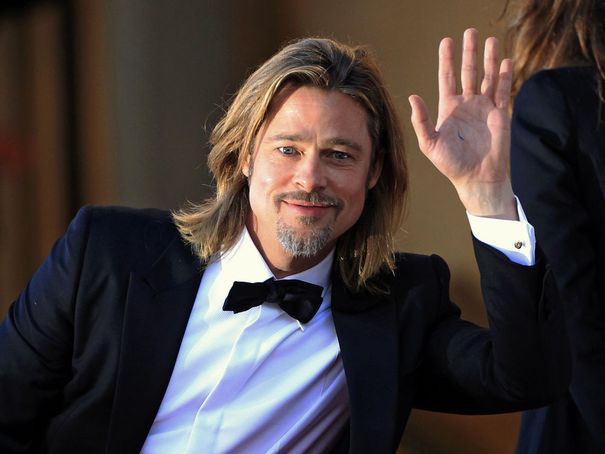 a-b-c …?
Il fait un signe de la main
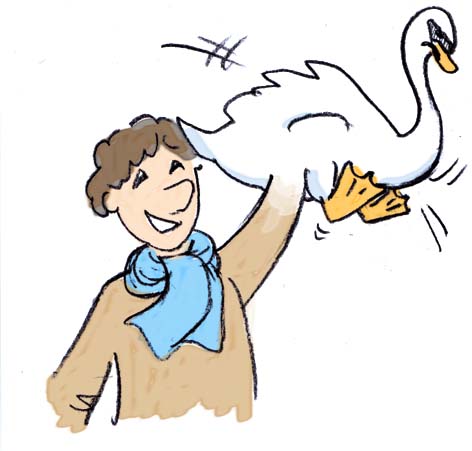 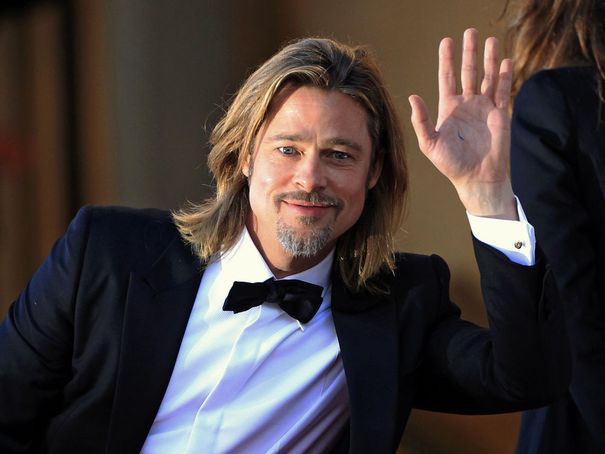 signe
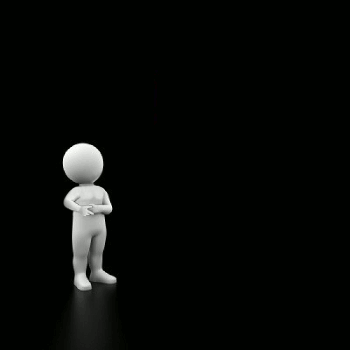 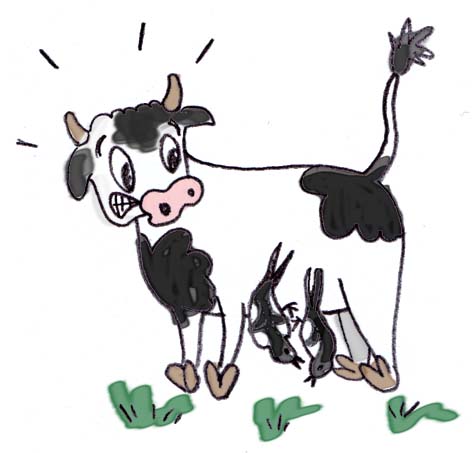 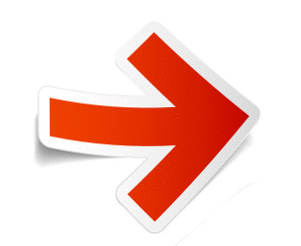 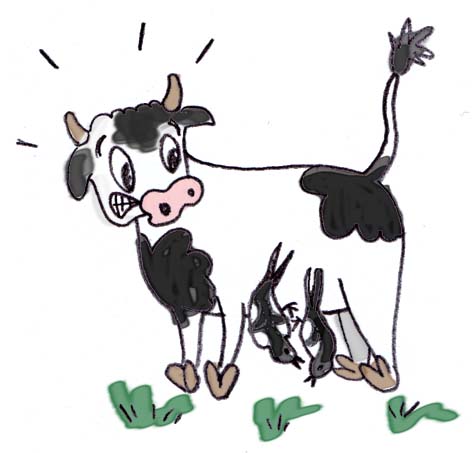 a-b-c …?
Les pies de la vache
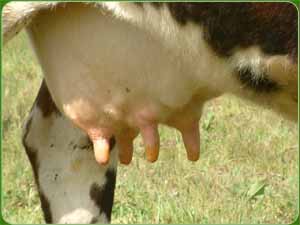 a-b-c …?
Les pis de la vache
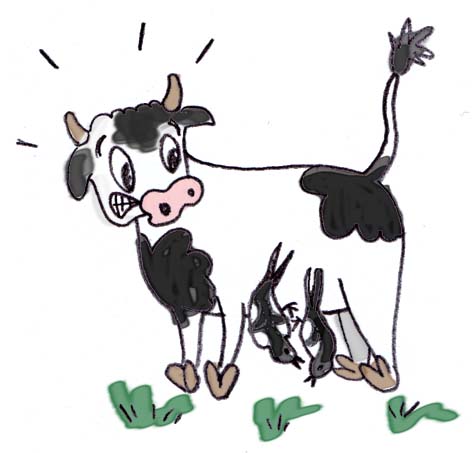 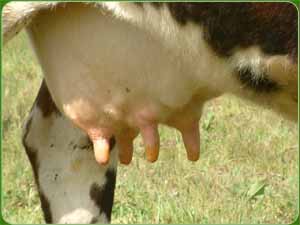 pis
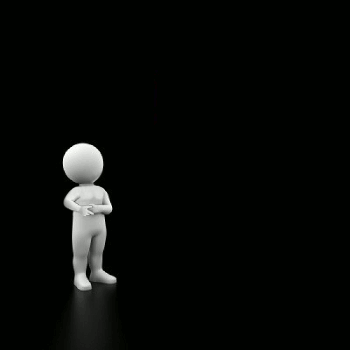 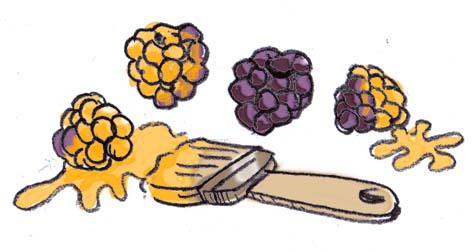 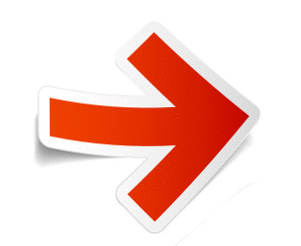 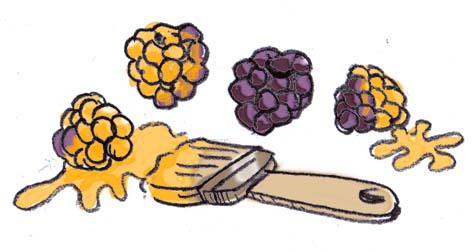 a-b-c …?
Il peint les mûres
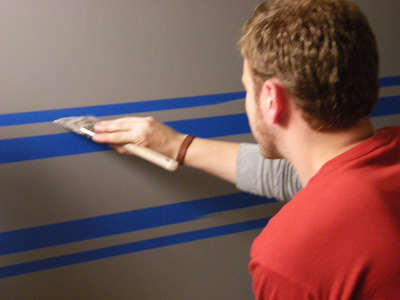 a-b-c …?
Il peint les murs
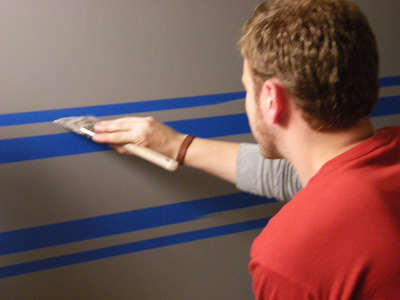 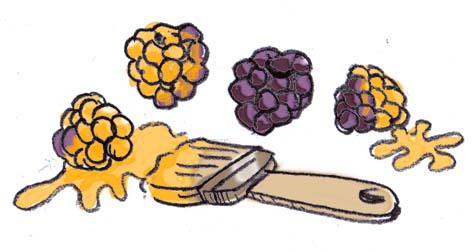 mur
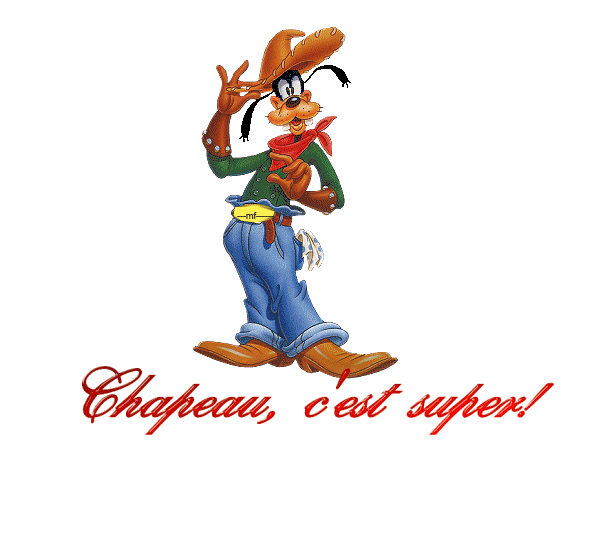 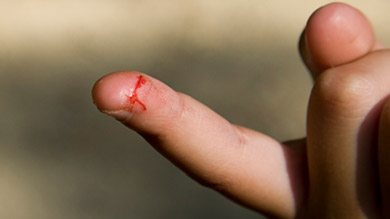 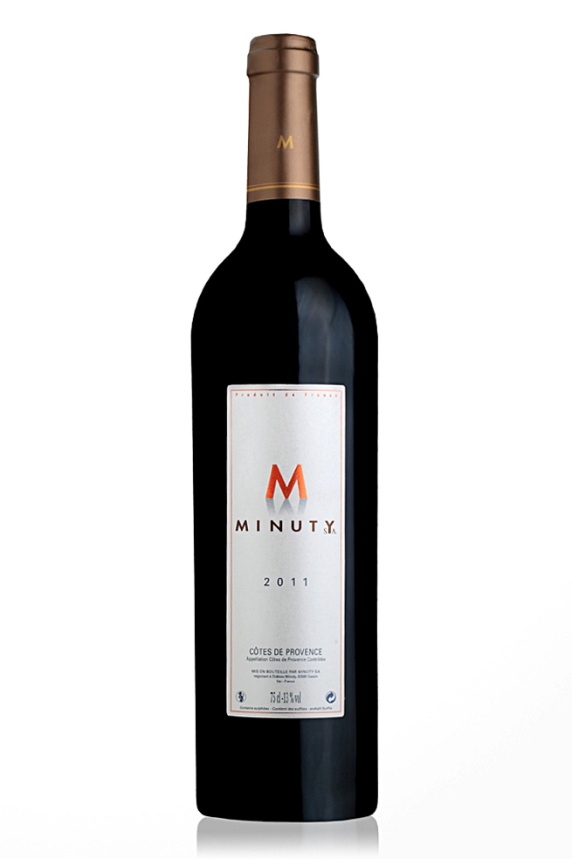 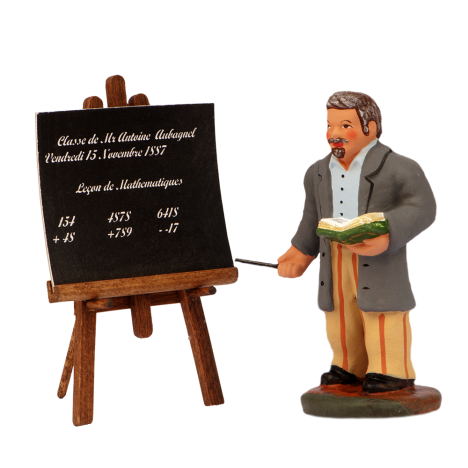 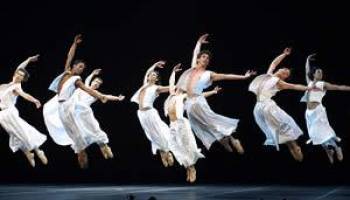 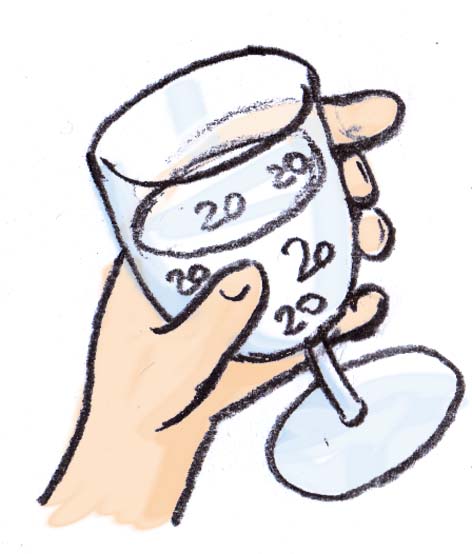 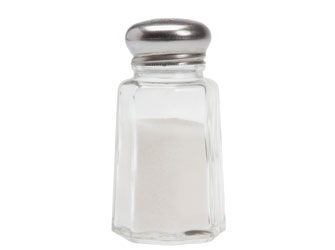 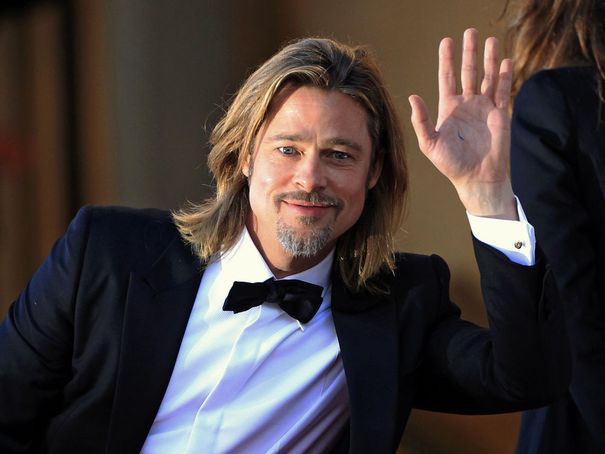 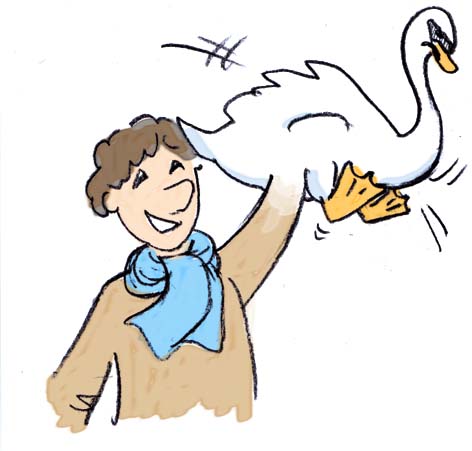 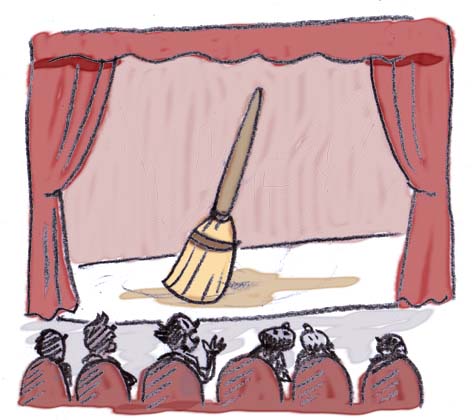 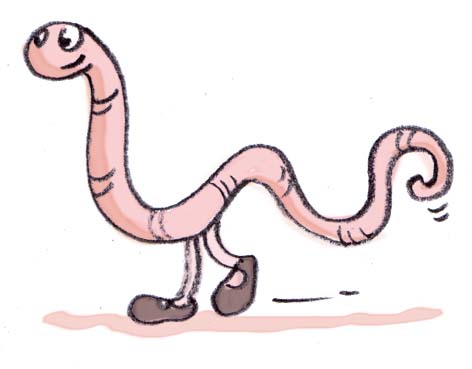 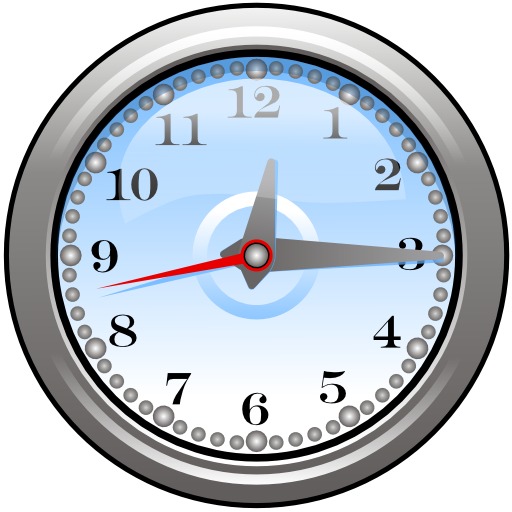 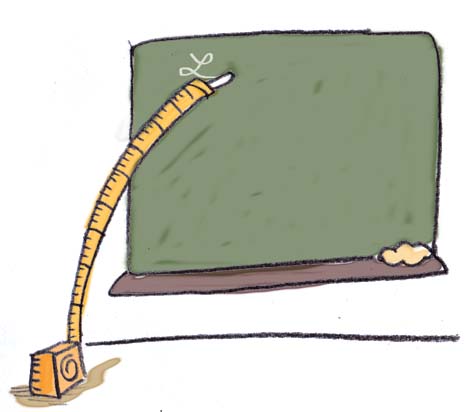 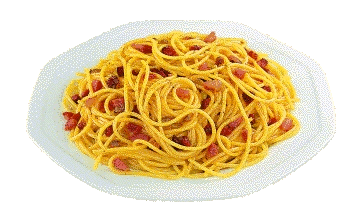 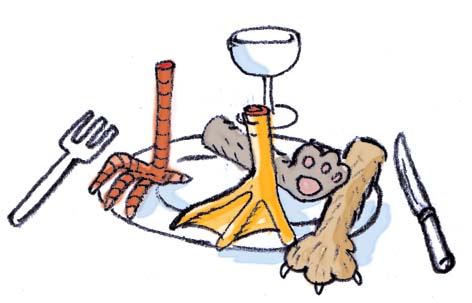 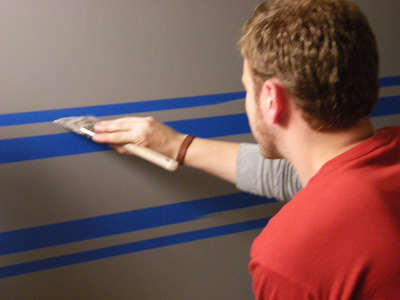 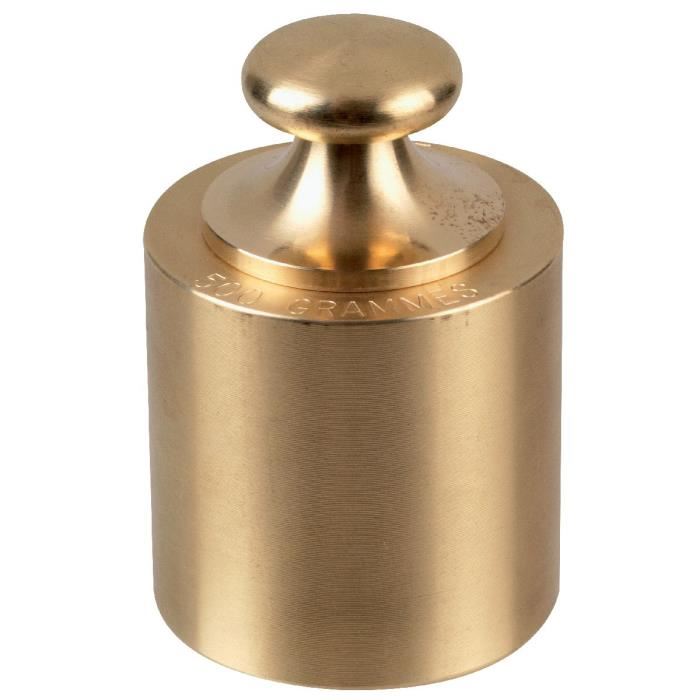 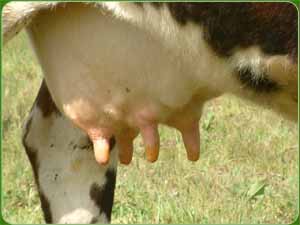 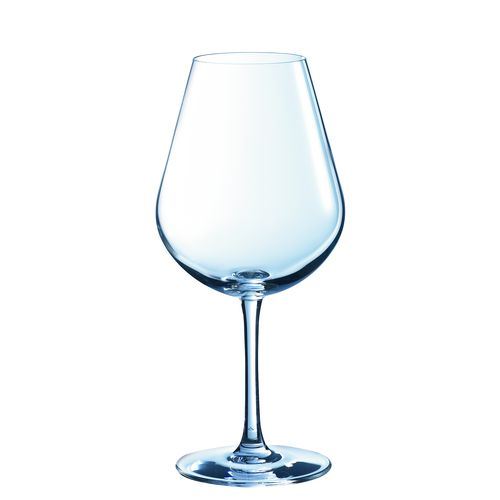 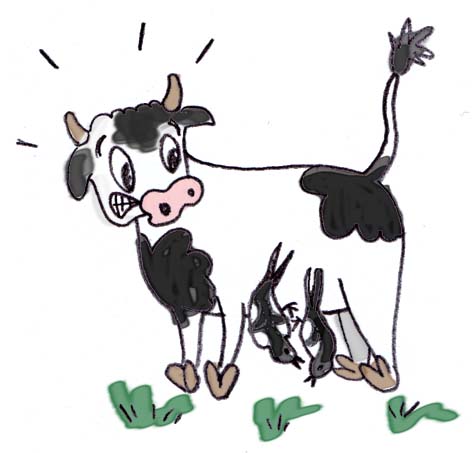 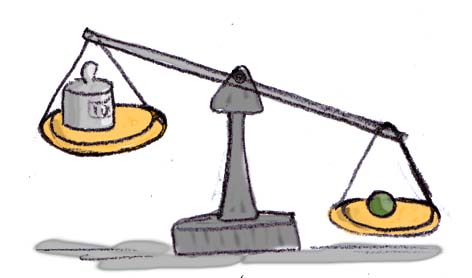 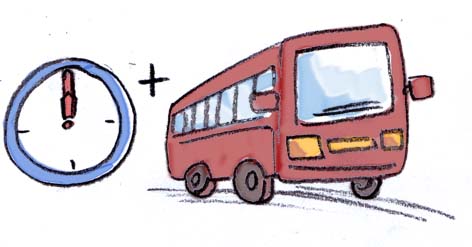 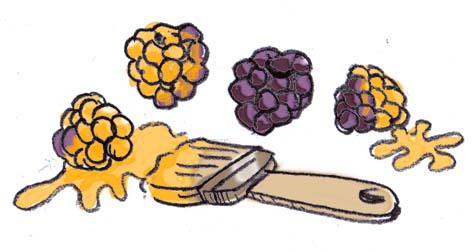 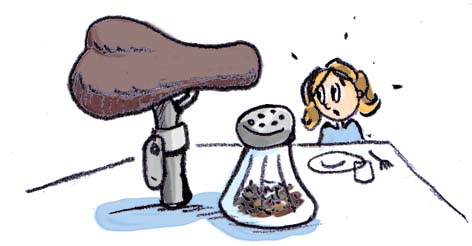 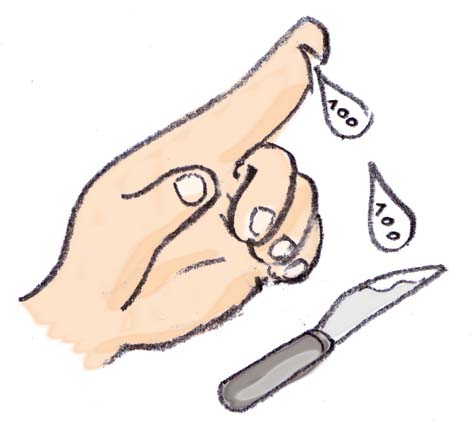 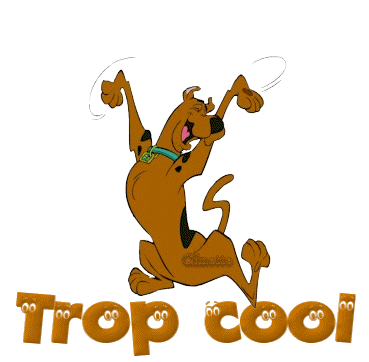